Schematy podatkowe w branży wod-kan
Dr Małgorzata Rzeszutek- doradca podatkowy, Polski Instytut Podatków i Rachunkowości Sp. z o.o.
Dr Łukasz Szydełko – partner zarządzający w Polskim Instytucie Podatków i Rachunkowości Sp. z o.o. oraz Centrum Edukacji i Doradztwa w Biznesie „Innowator”
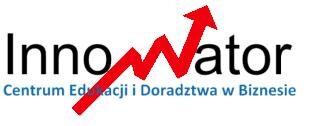 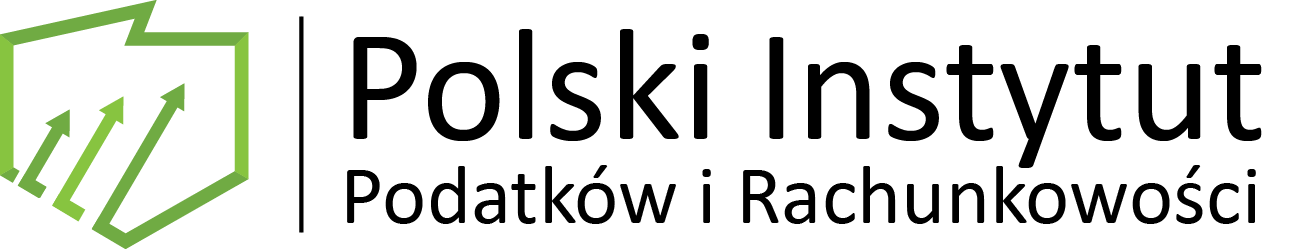 Schematy podatkowe
Jakie przepisy regulują problematykę schematów podatkowych?

Ordynacja podatkowa: przepisy art. 86a – 86o.

Objaśnienia podatkowe z dnia 31 stycznia 2019 r. – INFORMACJE O SCHEMATACH  PODATKOWYCH (MDR).
Objaśnienia stanowią ogólne wyjaśnienia przepisów prawa podatkowego dotyczące stosowania przepisów  i zostały wydane są na podstawie art. 14a § 1 pkt 2 ustawy z dnia 29 sierpnia 1997 r. - Ordynacja  podatkowa.
Zgodnie z art. 14n § 4 pkt 1 Ordynacji podatkowej zastosowanie się przez podatnika w danym okresie  rozliczeniowym do objaśnień podatkowych powoduje objęcie go ochroną przewidzianą w art. 14k-14m  Ordynacji.

Kodeks karny skarbowy
Art. 80f § 1. Kto wbrew obowiązkowi:
nie przekazuje właściwemu organowi informacji o schemacie podatkowym albo przekazuje
informacje po terminie,
nie przekazuje właściwemu organowi danych dotyczących podmiotów, którym udostępniono
standaryzowany schemat podatkowy, albo przekazuje je po terminie,
podlega karze grzywny do 720 stawek dziennych.
§ 2. Tej samej karze podlega, kto wbrew obowiązkowi nie składa informacji, o której mowa w art. 86j § 1  ustawy z dnia 29 sierpnia 1997 r. - Ordynacja podatkowa. (…)
4
Korzyść podatkowa
Przez korzyść podatkową dla celów MDR rozumie się: 
1.niepowstanie zobowiązania podatkowego,
2.odsunięcie w czasie powstania zobowiązania podatkowego,
3.obniżenie wysokości zobowiązania podatkowego,
4.powstanie lub zawyżenie straty podatkowej,
5.powstanie nadpłaty lub prawa do zwrotu podatku,
6.zawyżenie kwoty nadpłaty,
7.zawyżenie kwoty zwrotu podatku,
8.brak obowiązku pobrania podatku przez płatnika, jeżeli wynika on z niepowstania zobowiązania podatkowego, odsunięcia w czasie powstania zobowiązania podatkowego lub obniżenia jego wysokości,
9.podwyższenie kwoty nadwyżki podatku naliczonego nad należnym–w rozumieniu przepisów ustawy z dnia 11 marca 2004r. O podatku od towarów i usług–do przeniesienia na następny okres rozliczeniowy,
10.niepowstanie obowiązku lub odsunięcie w czasie powstania obowiązku sporządzania i przekazywania informacji podatkowych, w tym informacji o schematach podatkowych.
Schematy podatkowe
PROMOTOR
rozumie się przez to osobę fizyczną, osobę prawną lub jednostkę organizacyjną niemającą
osobowości prawnej, w szczególności:
doradcę podatkowego,
adwokata,
radcę prawnego,
pracownika banku lub innej instytucji finansowej doradzającego klientom,
również w przypadku gdy podmiot ten nie  posiada miejsca  zamieszkania,  siedziby ani  zarządu
na terytorium  kraju, która opracowuje,  oferuje, udostępnia lub wdraża  uzgodnienie lub zarządza
 wdrażaniem uzgodnienia.
Podmiot pełni rolę promotora, jeśli w zakresie wykonywanych czynności:
opracowuje uzgodnienie,
oferuje uzgodnienie,
udostępnia  opracowane uzgodnienie,
wdraża opracowane uzgodnienie, lub
zarządza wdrażaniem uzgodnienia.
12
Schematy podatkowe
KORZYSTAJĄCY – np. spółka
rozumie się przez to osobę fizyczną, osobę prawną lub jednostkę
osobowości prawnej,
której udostępniane jest uzgodnienie,
u której wdrażane jest uzgodnienie,
która jest przygotowana do wdrożenia uzgodnienia,
która dokonała czynności służącej wdrożeniu takiego uzgodnienia.
organizacyjną
niemającą
WSPOMAGAJĄCY- np. Pracownik spółki
rozumie się przez to osobę fizyczną, osobę prawną lub jednostkę organizacyjną nieposiadającą
osobowości prawnej, w szczególności
biegłego rewidenta,
notariusza,
osobę świadczącą usługi prowadzenia ksiąg rachunkowych, księgowego lub
dyrektora finansowego, bank lub inną instytucję finansową,
a także ich pracownika,
która przy zachowaniu staranności ogólnie wymaganej w dokonywanych czynnościach, przy  uwzględnieniu zawodowego charakteru działalności, obszaru specjalizacji oraz przedmiotu  wykonywanych czynności, podjęła się udzielić, bezpośrednio lub za pośrednictwem innych osób,  pomocy, wsparcia lub porad dotyczących opracowania, wprowadzenia do obrotu, organizowania,  udostępnienia do wdrożenia lub nadzorowania wdrożenia uzgodnienia.
13
Kogo dotyczą schematy podatkowe?
Firmy, których :
1)przychody lub koszty albo wartość aktywów w rozumieniu przepisów o rachunkowości przekraczają w poprzednim lub bieżącym roku podatkowym, równowartości 10 mln euro, lub
2)jeżeli udostępniane lub wdrażane uzgodnienie dotyczy rzeczy lub praw o wartości rynkowej przekraczającej równowartość 2,5 mln euro, lub
3)jeżeli korzystający  jest podmiotem powiązanym (art. 23m ust. 1 pkt 4 ustawy o podatku dochodowym od osób fizycznych) z tym z pkt.1
+ występuje korzyść podatkowa
WÓWCZAS OBOWIĄZKI WYSYŁKI FORMULARZY DO SZEFA KAS
Kogo dotyczą schematy podatkowe?
Osoby prawne oraz jednostki organizacyjne nieposiadające osobowości prawne będące Promotorami (także wskutek udostępniania schematów np. podmiotom powiązanym), których przychody lub koszty przekroczyły w roku poprzedzającym rok obrotowy równowartość 8 mln PLN, muszą wprowadzić i stosować Procedurę MDR. 

Przepisy nie przewidują terminu na wprowadzenie Procedury MDR. Oznacza to, że podmiot, który nagle „stał się” Promotorem i nie wdrożył jej, może podlegać odpowiedzialności za niedopełnienie tego obowiązku.
Schematy podatkowe
Schematy podatkowe - przykłady do weryfikacji
Rozliczanie straty podatkowej z lat ubiegłych
Dokonanie zmiany sposobu wykorzystywania majątku podatnika, skutkującego możliwością odliczenia podatku VAT naliczonego w ramach korekty wieloletniej np. zmiana przeznaczenia budynku z realizacji w nim czynności zwolnionych na czynności opodatkowane np. najem
Stosowanie podwyższonej amortyzacji podatkowej
Wybór zaliczek uproszczonych w  CIT
13
Schematy podatkowe
Schematy podatkowe - przykłady do weryfikacji
Wypłaty wynagrodzeń z tytułu umów cywilnoprawnych z zastosowaniem 50% kosztów uzyskania przychodu.
Zmiana sposobu współpracy z umowy etatowej na umowę cywilnoprawną bądź z umowy etatowej na samozatrudnienie ( wystawianie faktur przez byłego pracownika).
Zmiana regulaminu wynagrodzeń czy ZFŚS w zakresie finansowania świadczeń dla pracowników zwolnionych z PIT
Wydłużenie roku w spółce komandytowej do 30.04.2021
13
Schematy podatkowe
Schematy podatkowe – podstawowe zasady raportowania
Kolejność podmiotów zobowiązanych do raportowania:
Jeśli w uzgodnieniu uczestniczy PROMOTOR, wówczas jest on zobowiązany w pierwszej  kolejności do przekazania informacji o schemacie podatkowym do Szefa KAS.
Obowiązki promotora uzależnione są od tego, czy promotor podlega obowiązkowi zachowania  prawnie chronionej tajemnicy zawodowej (względnie – czy został z niego zwolniony przez  korzystającego).
Jeśli nie ma PROMOTORA lub gdy PROMOTOR nie wypełnił obowiązku raportowania,  wówczas obowiązek – na zasadach określonych w Ordynacji podatkowej – przechodzi na  KORZYSTAJĄCEGO.
W niektórych sytuacjach obowiązek przekazania informacji spoczywa na WSPOMAGAJĄCYM.
Dany schemat podatkowy powinien zostać zaraportowany tylko jeden raz.
Raportowanie następuje elektronicznie poprzez: https://mdr.mf.gov.pl/#/
Obowiązki promotora, korzystającego i wspomagającego są ze sobą ściśle
powiązane.
NSP - numer schematu podatkowego.
14
Kary za braki wypełnienia obowiązków
Za niedopełnienie obowiązku wprowadzenia i stosowania Procedury MDR, nawet jeżeli podatnik wypełni inne obowiązki (dotyczące raportowania), grozi kara pieniężna do 2 mln (za brak procedury) lub nawet do 10 mln PLN (za brak procedury i niewypełnienie obowiązku raportowania). 
Zgodnie z art. 86m Ordynacji podatkowej nakłada ją Szef Krajowej Administracji Skarbowej, w drodze decyzji, w wysokości nie większej niż 2 mln PLN. 
W przypadku jednak stwierdzenia prawomocnym wyrokiem sądu niewywiązania się z obowiązków nałożonych przepisami MDR (raportowania), może zostać nałożona kara w wysokości do 10 mln PLN.
Kontakt
Łukasz Szydełko
601 304 674
l.szydelko@pipir.pl
lukasz@cedb.pl
Dziękuję za uwagę